India
CBS Internationaliseringsmonitor 2023-I

in opdracht van Ministerie van Buitenlandse Zaken
Daniël Herbers
30 mei 2023
Handels- en investeringsrelatie tussen Nederland en India
3
1.420.000.000
inwoners (China voorbij in 2023)
Snelst groeiende grote economie in 2023(volgens IMF)
G-20 voorzitter: Summit & Klimaat
4
5e grootste      economie ter wereld vanaf 2021
Combinatieland van Handel & Ontwikkelingssamenwerking in Beleidsnota Ministerie BHOS
Relatief laag bbp per hoofd
Groot aandeel in armoede
Grote sociale verschillen
Sterk in IT-diensten
5
10e goederenimporteur werelwijd (16e exporteur)
China importpartner (15%)
VS exportpartner (12%)


Aardolie, diamant en geneesmiddelen
8e dienstenexporteur (10e importeur)

Computer- en informatiediensten (+ offshoring)
6
Groei in EU-import en -export naar India
Pogingen tot Handelsakkoord EU + India hervat



2014: Make in India aandacht voor export
7
6,8 mld import goederen (8x groter ’02-’22)
1% importaandeel – 20e partner: 
Belangrijk in specifieke producten:
- fabricaten (kleding, zink, staal), 
- chemische producten (geneesmiddelen)

Klein exportaandeel (€x6): 
- veel grondstoffen en chemische producten (62% NL makelij)
8
Toename handelstekort diensten
Dienstenexport belangrijk voor Indiase bbp (13,6%)
IT-sector groot in wereldexport

5,0 miljard import (2%: 11e partner, vóór China)
Telecommunicatie- en computer diensten (5e partner)
9
Protectionisme: restricties
4e meest restrictief (sprong in Ease of Doing Business)
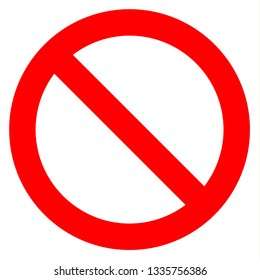 Voorkeur lokale partners
Hoge tarieven
Technische barrières
Bureaucratie
Corruptie
10
Integratie in mondiale waardeketens
1,5 mld toegevoegdewaarde door export (45% diensten)

7e grootste aandeel broeikasvoetafdruk (kantoren > energie)
Import ingezet door reparatie van consumentenartikelen
11
Meer investeringenin India?

Veel dochterondernemingen tov goederenexport (langdurig)

Aantallen groeien, intensiteit blijft achter
195 multinationals in NL (30% groei 2015)
Inkomende FDI 2021:
1: VS
2: VK
3: China4: NL
..
21: India
12
meer details: www.cbs.nl/globalisering
13